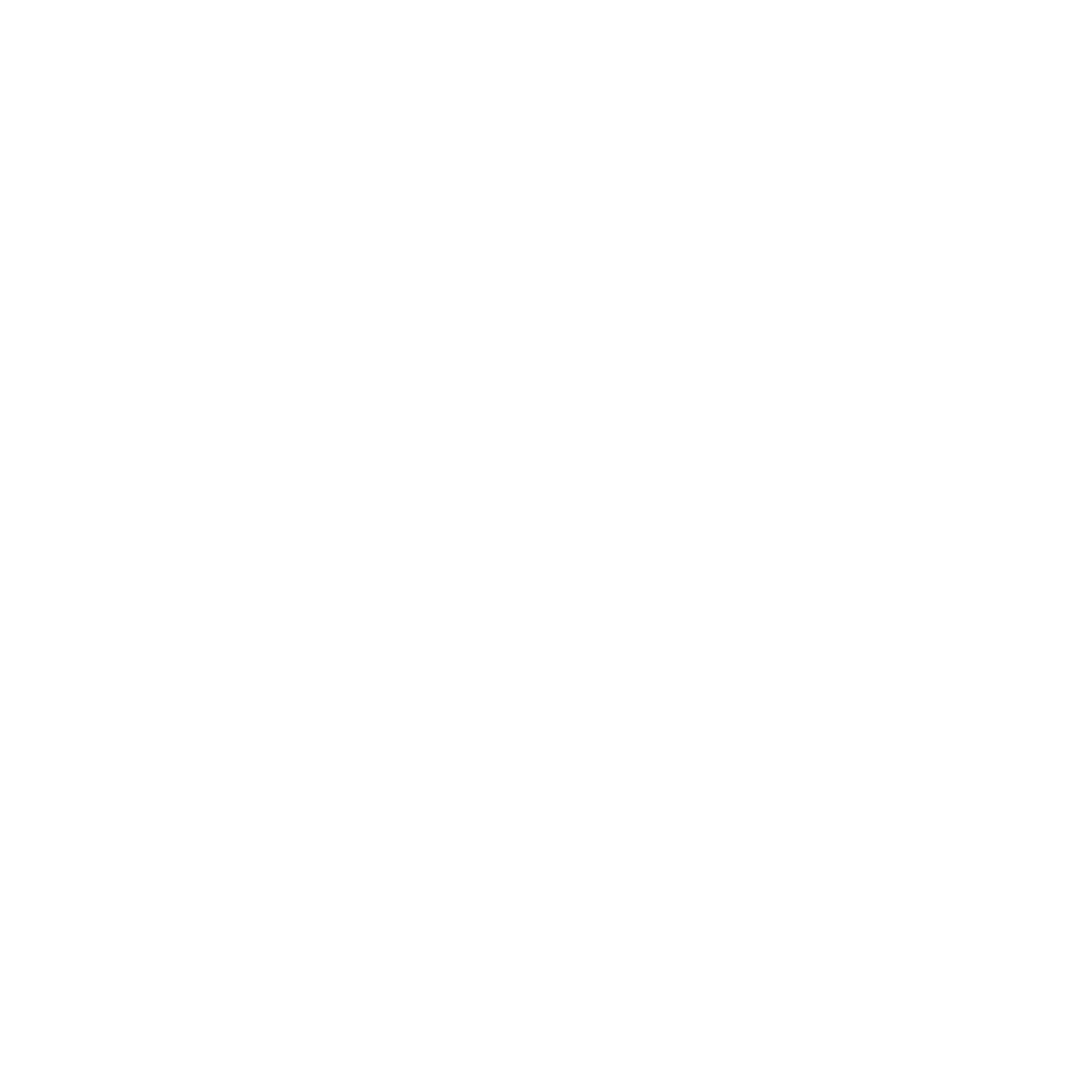 武汉市金银潭医院
数字图书馆的登录方法
及文献信息的挖掘
科教科  2024
目录
如何进入数字图书馆
知网数据库介绍
维普期刊检索
外文期刊检索
如何进入数字图书馆？
输入网址www.medbooks.com.cn
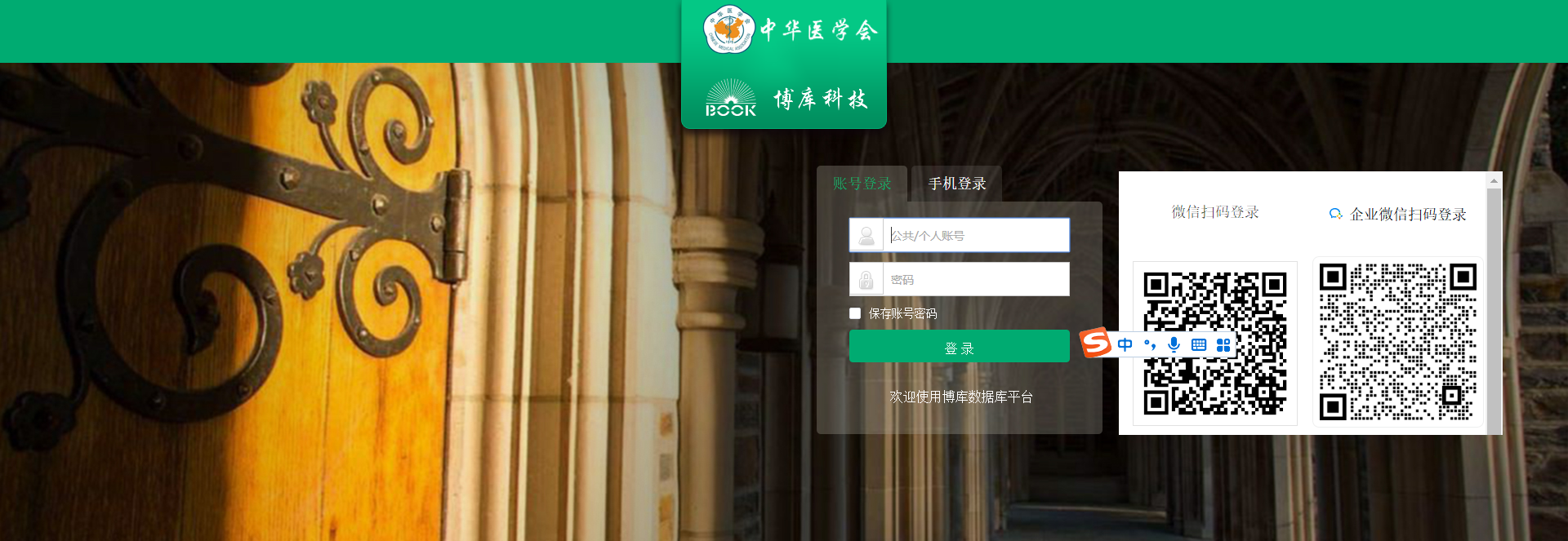 登陆个人账号；
账号：个人手机号
密码：手机号后6位数
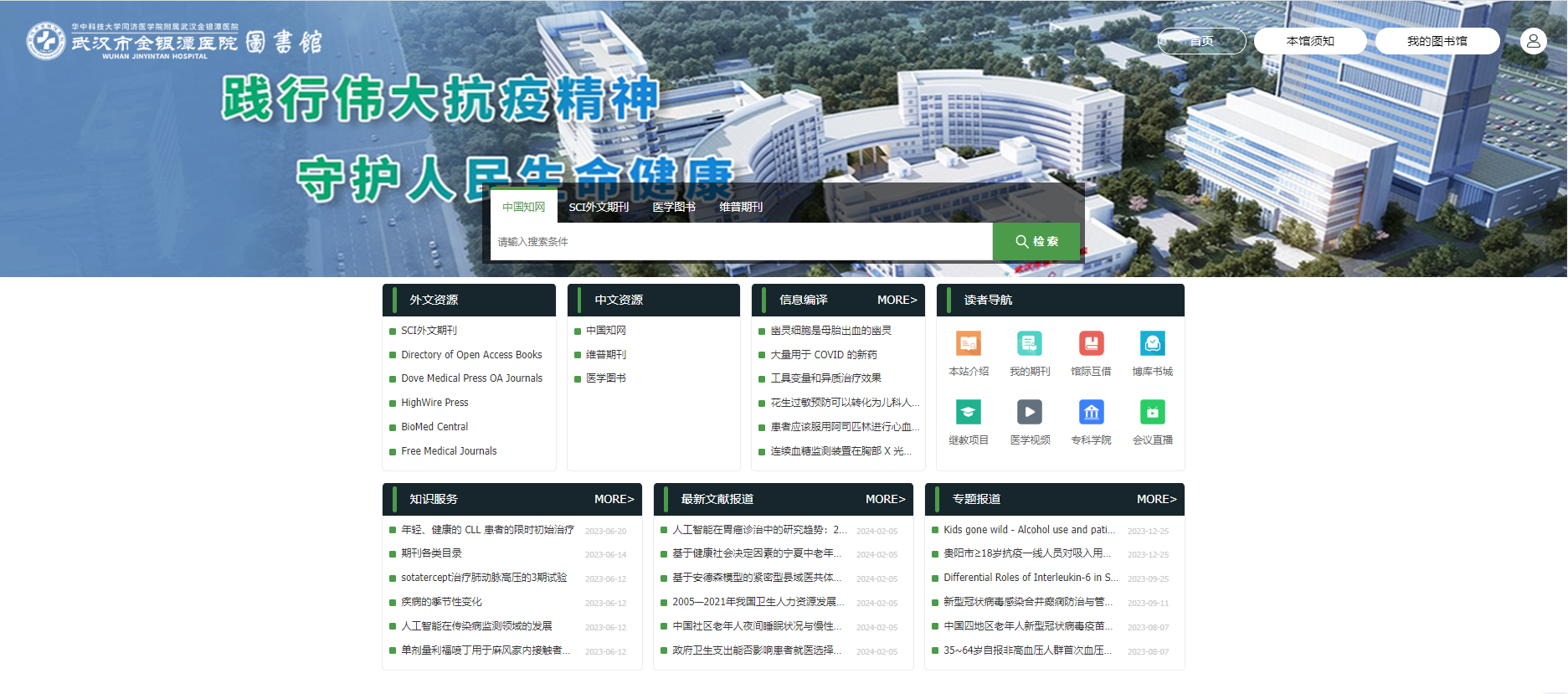 知网数据库介绍
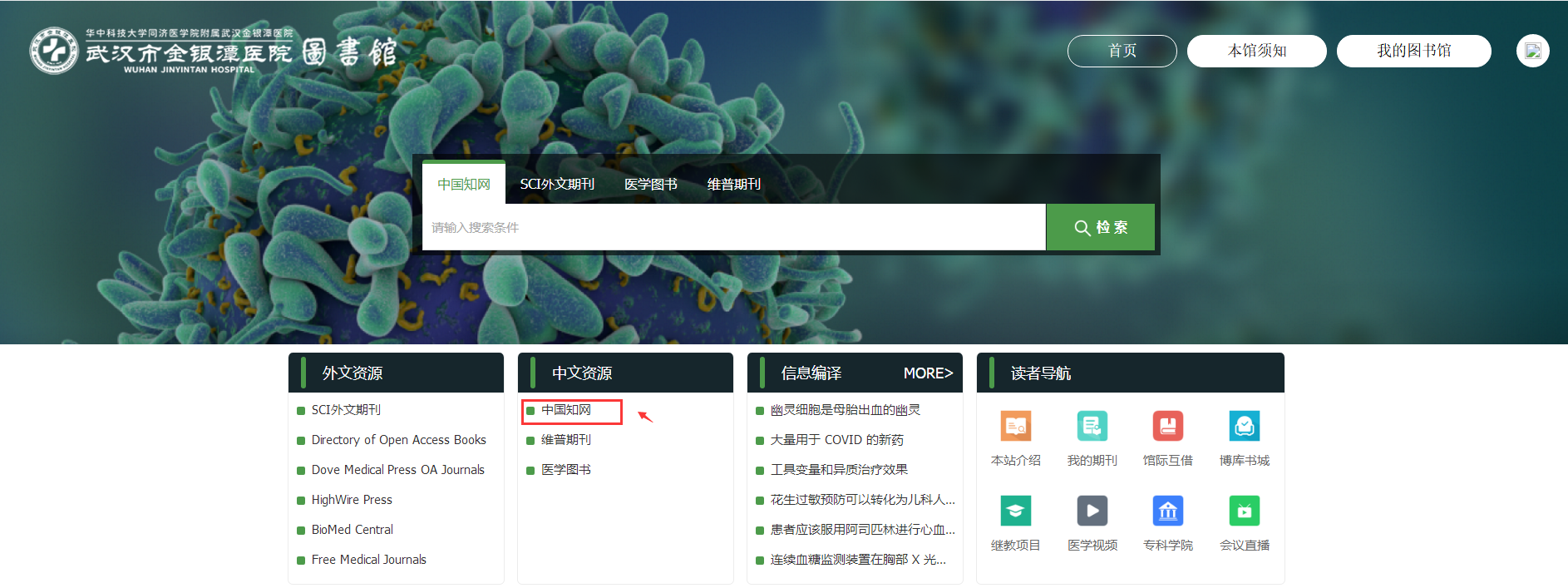 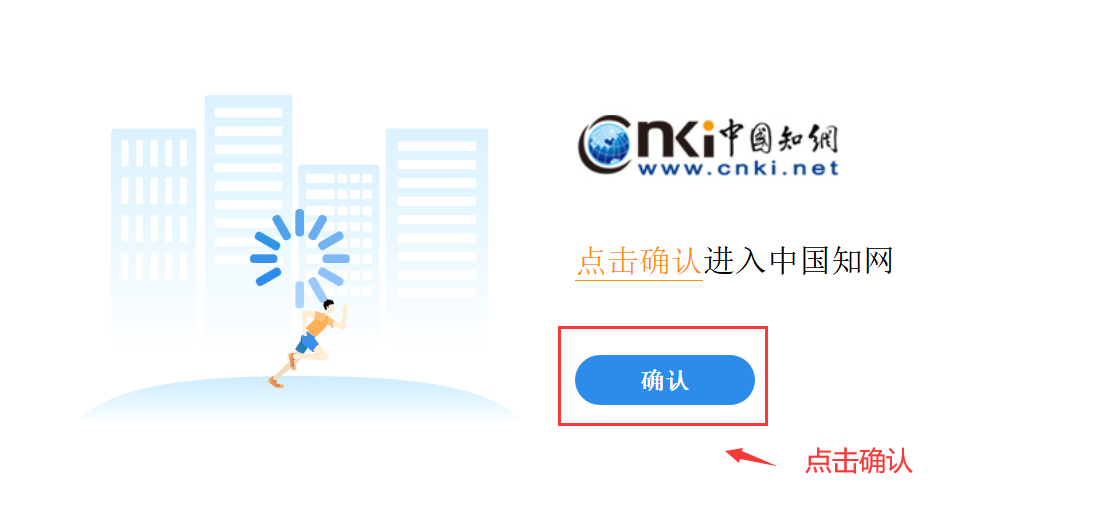 中国知网检索示例
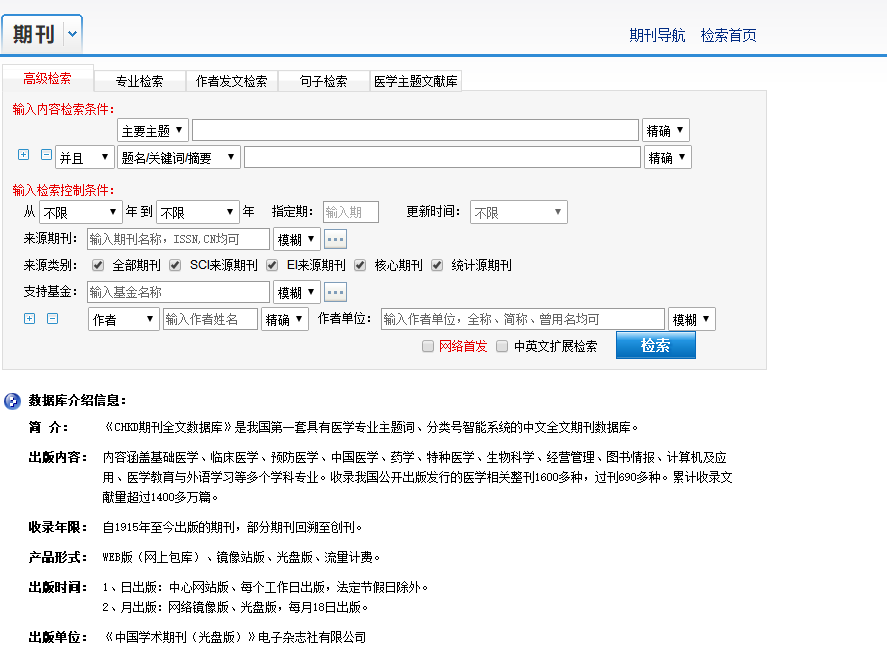 根据需要选择文献和期刊检索
输入根据需要勾选检索内容，输入检索词
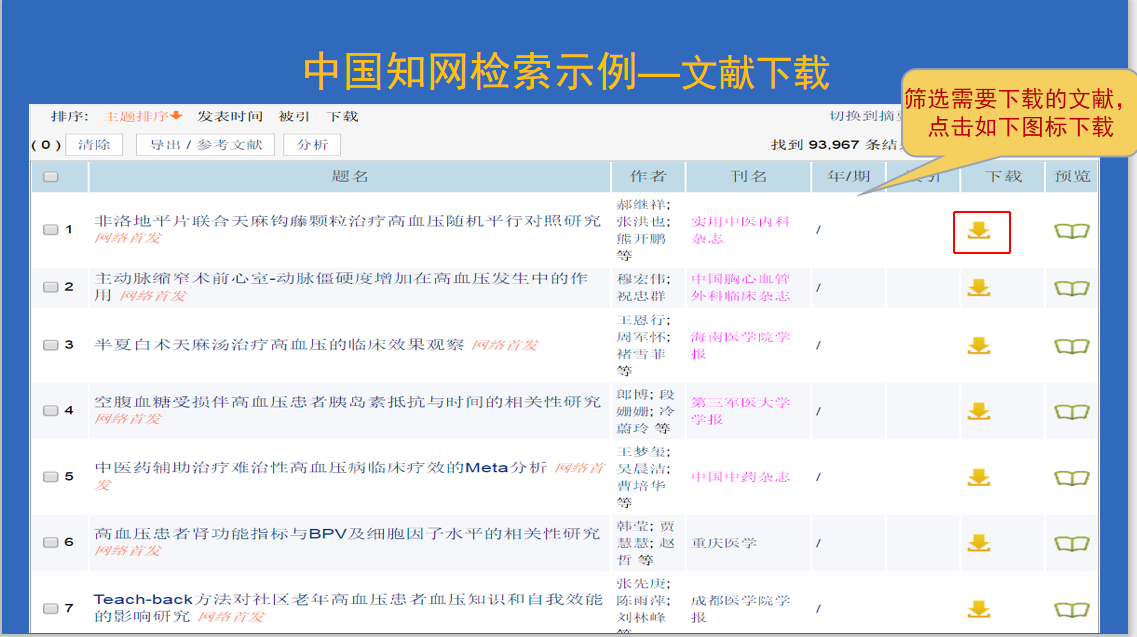 中国知网检索示例—期刊导航
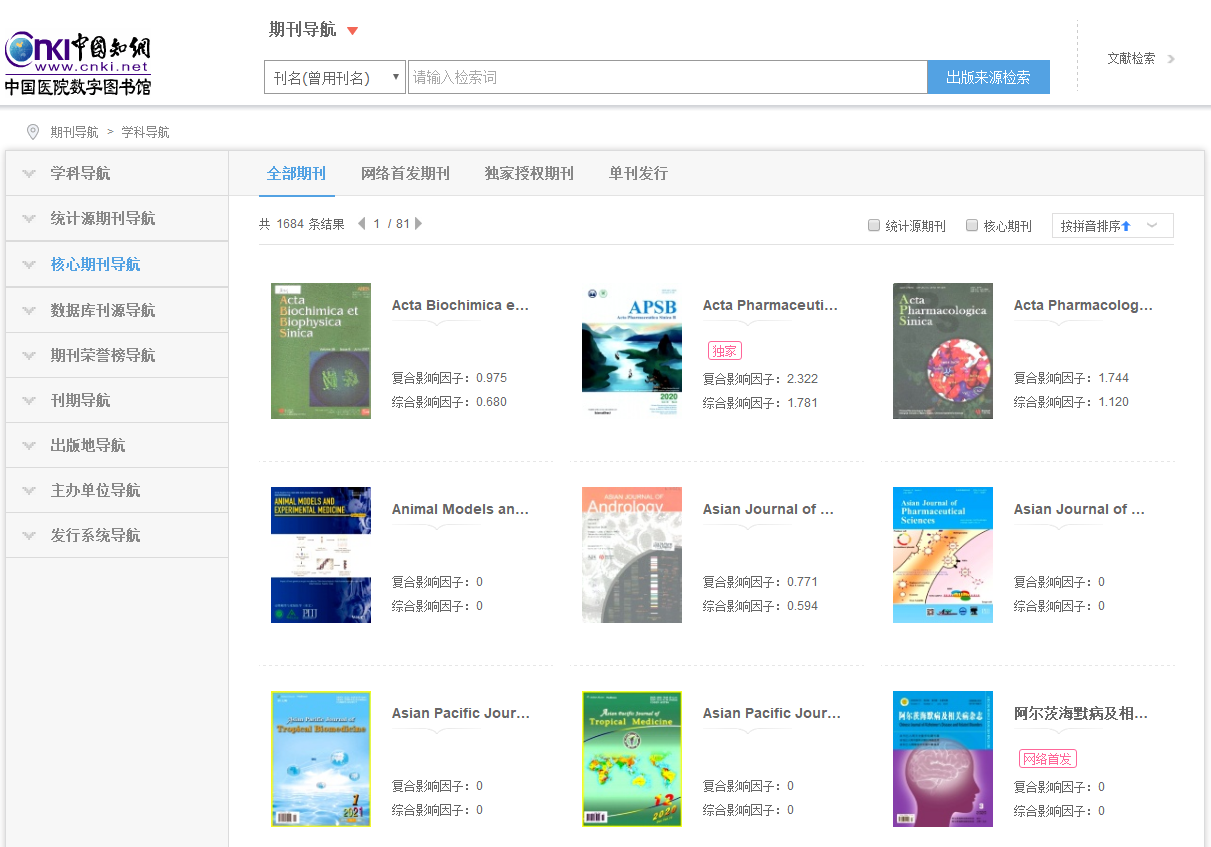 直接通过检索框查找期刊
点击相关导航查看不同种类期刊详情
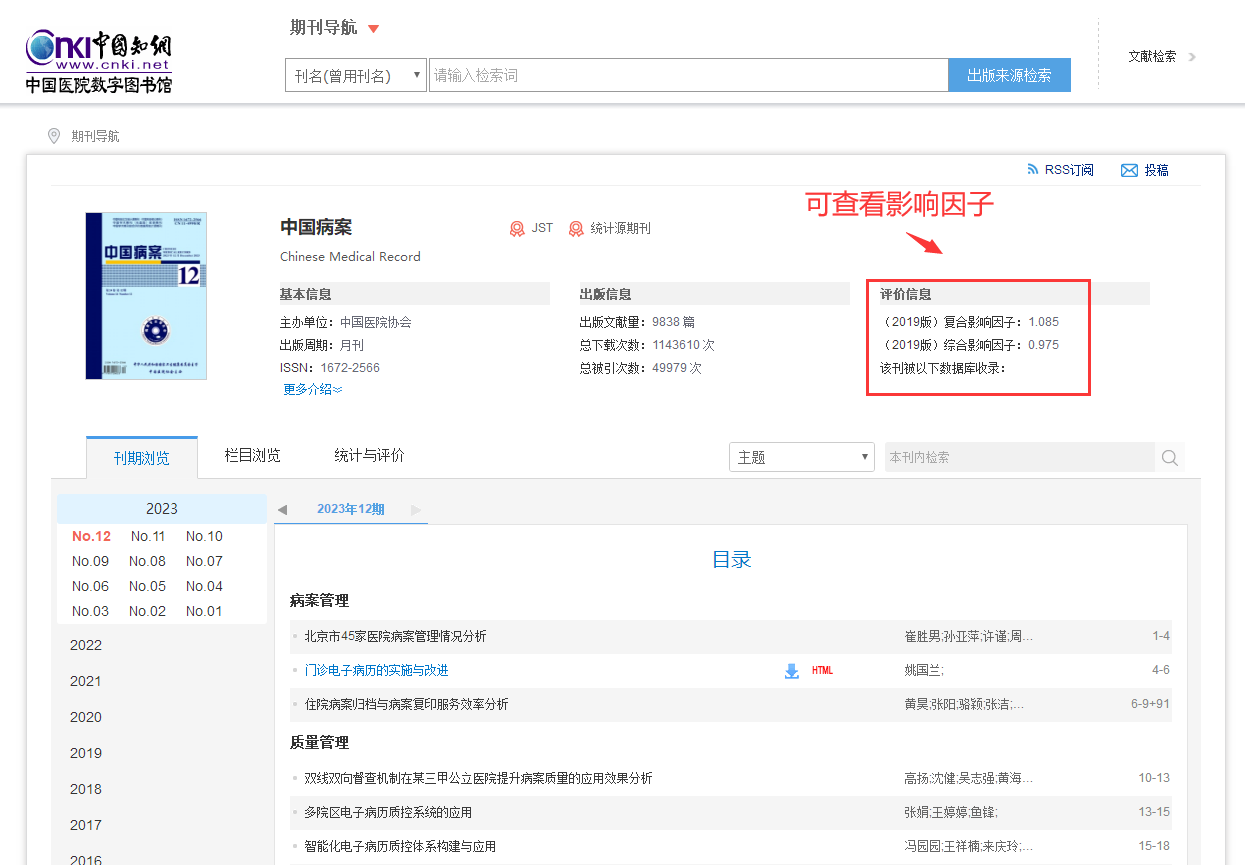 维普期刊检索
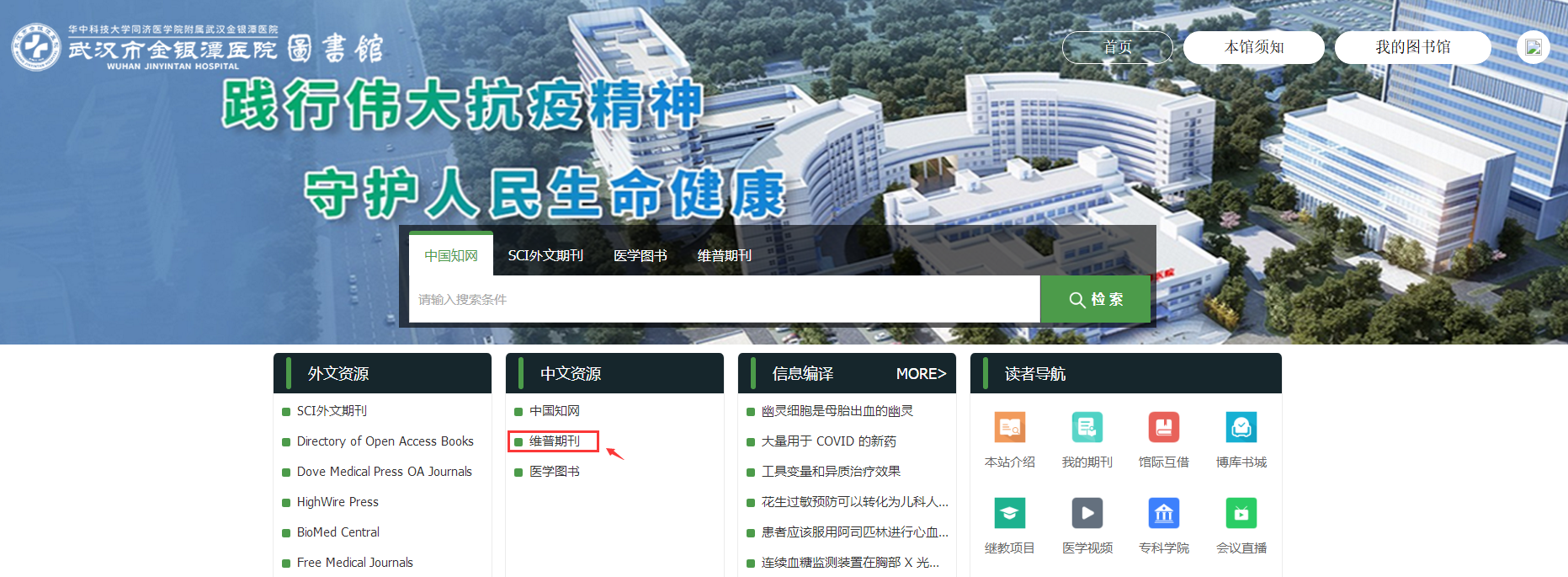 例：点击“维普期刊”
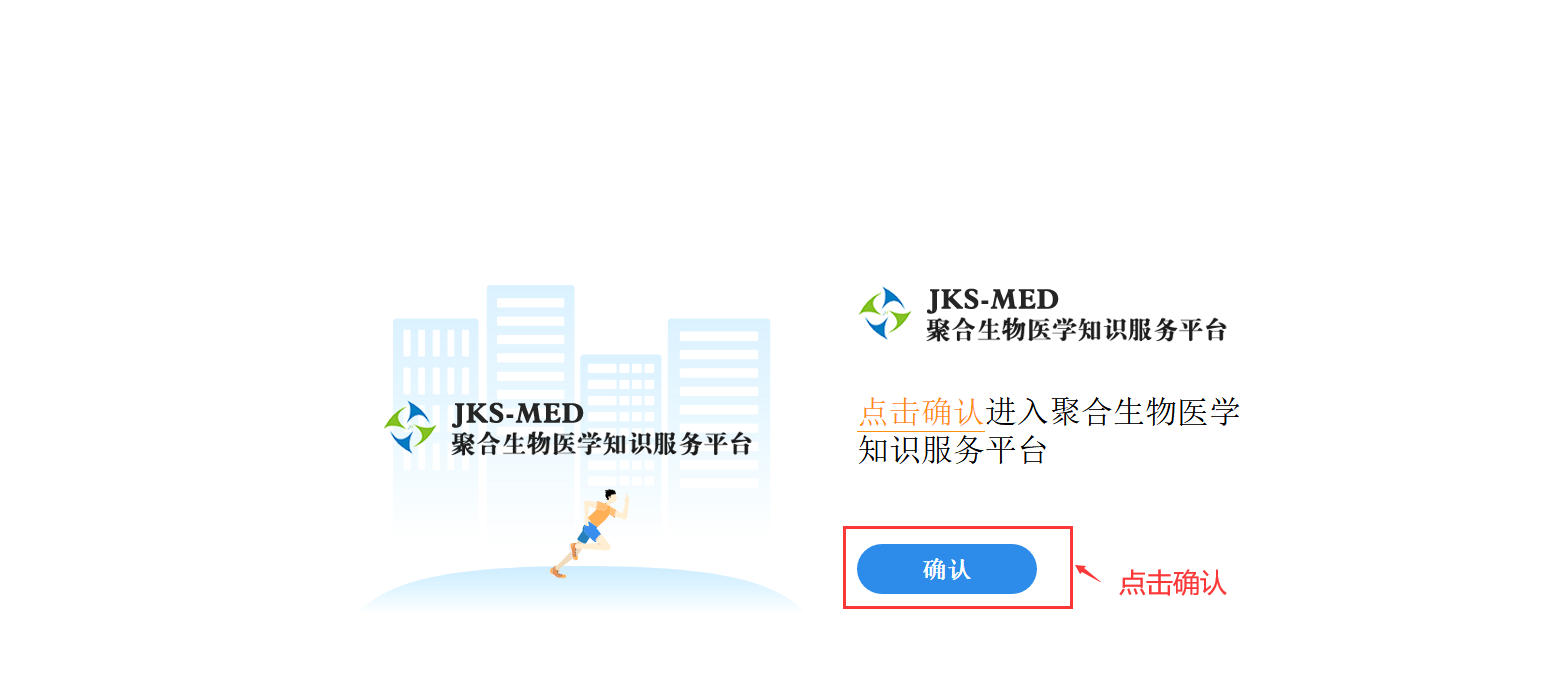 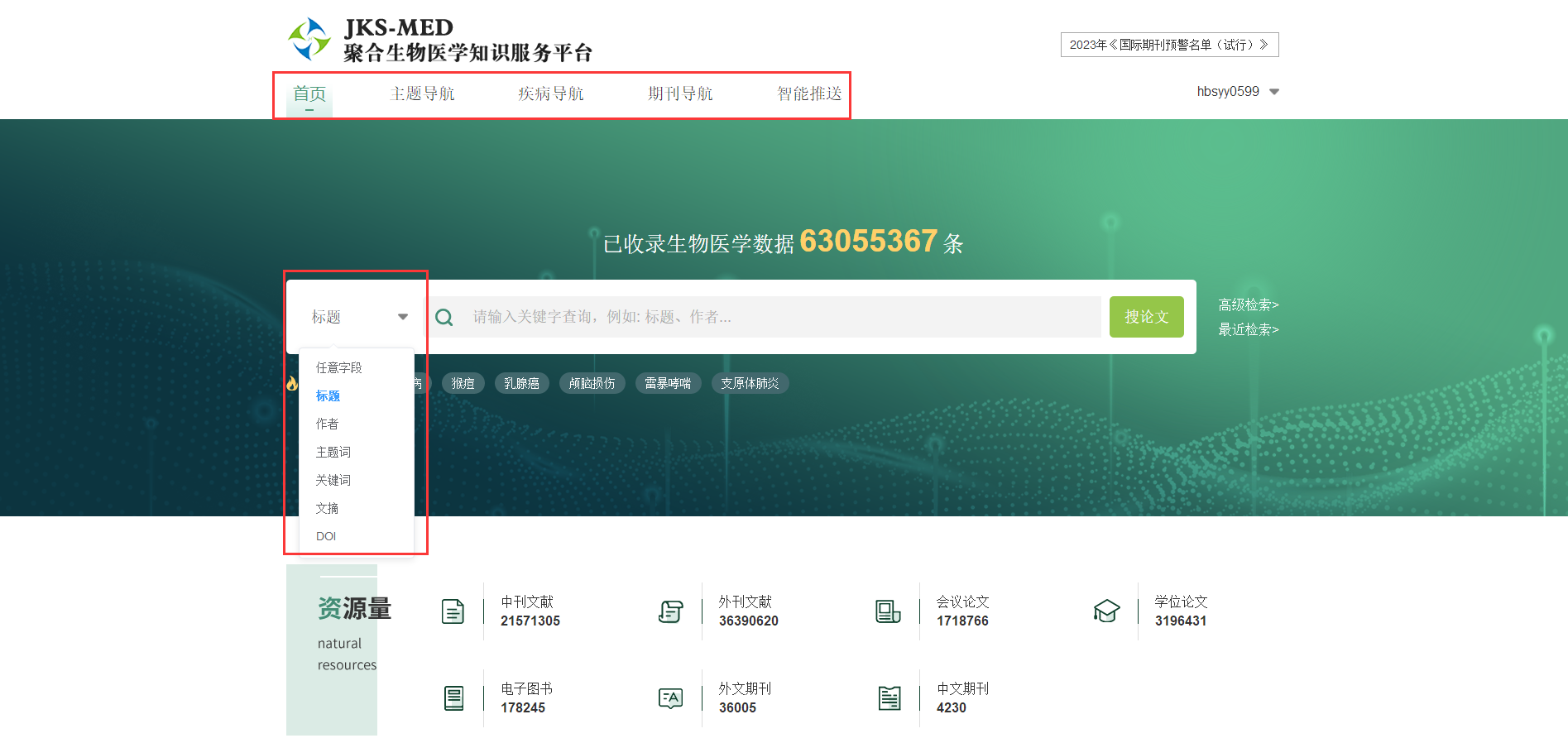 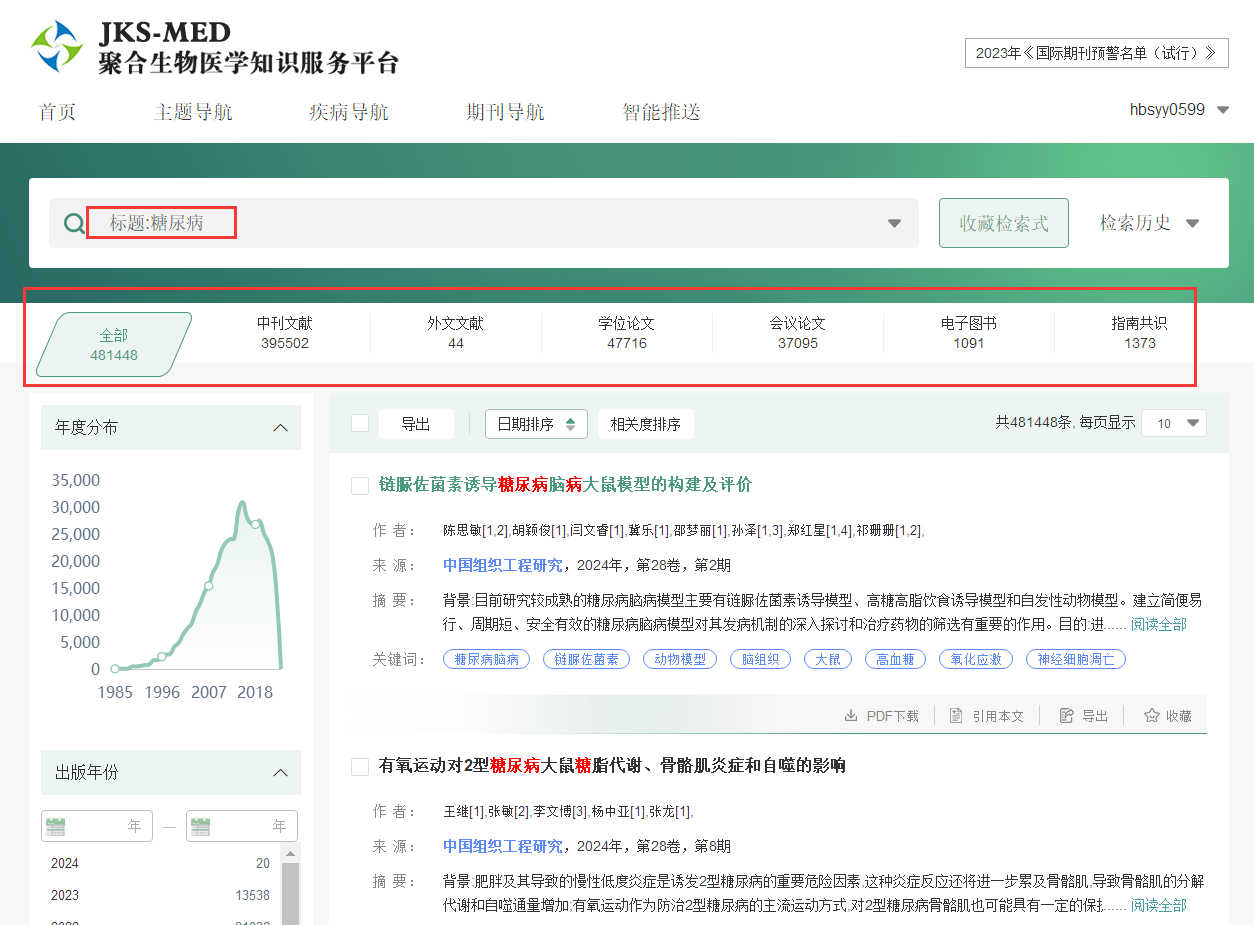 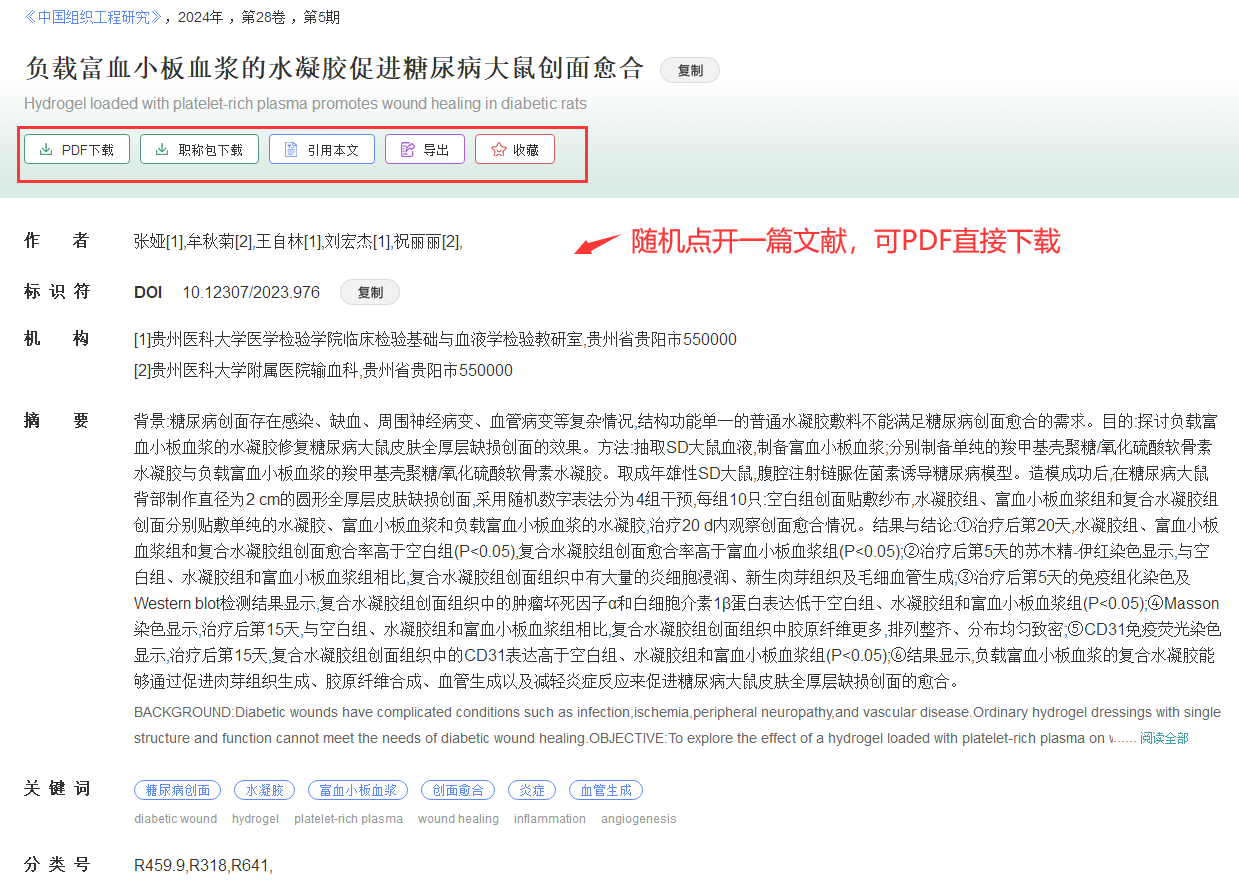 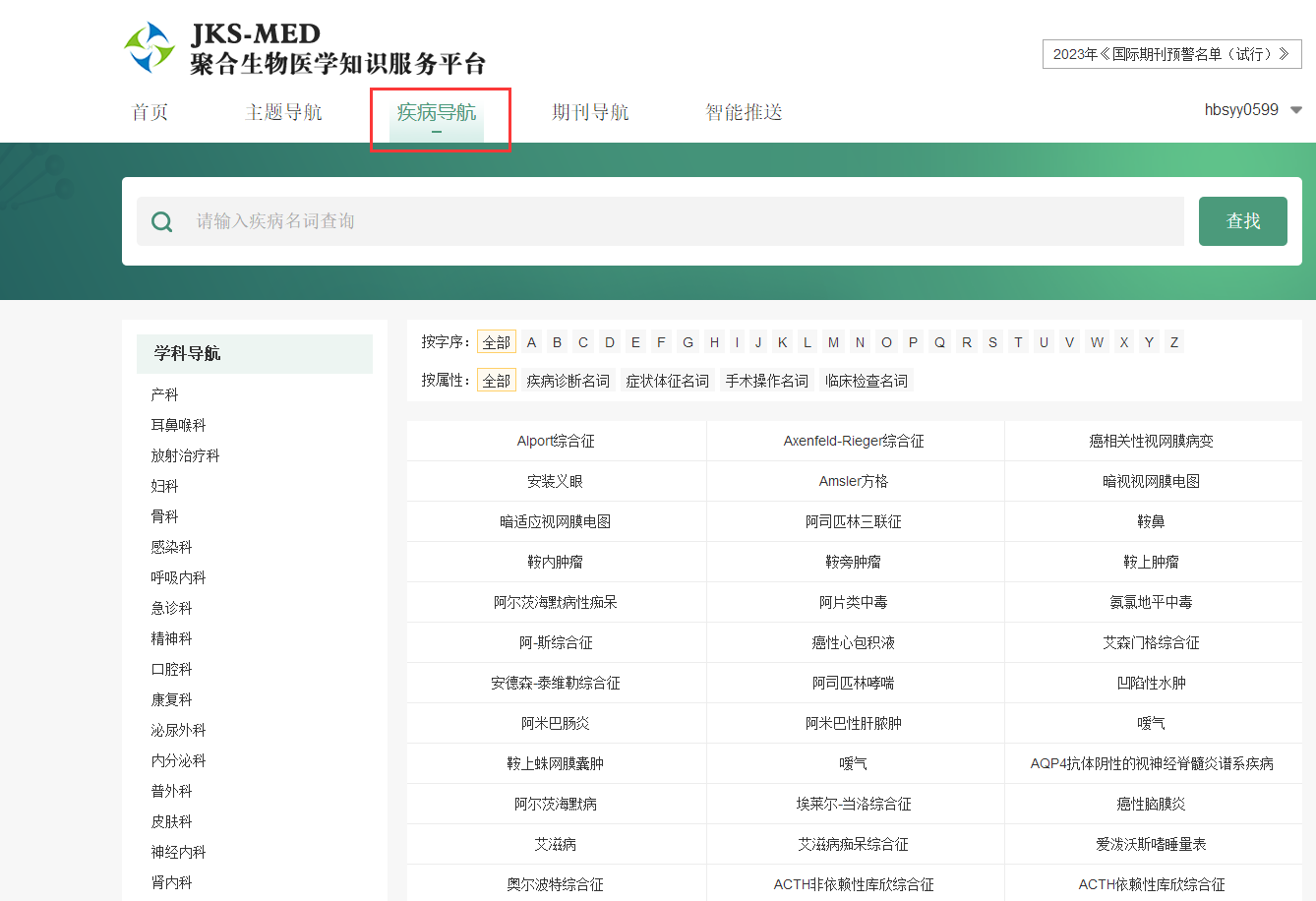 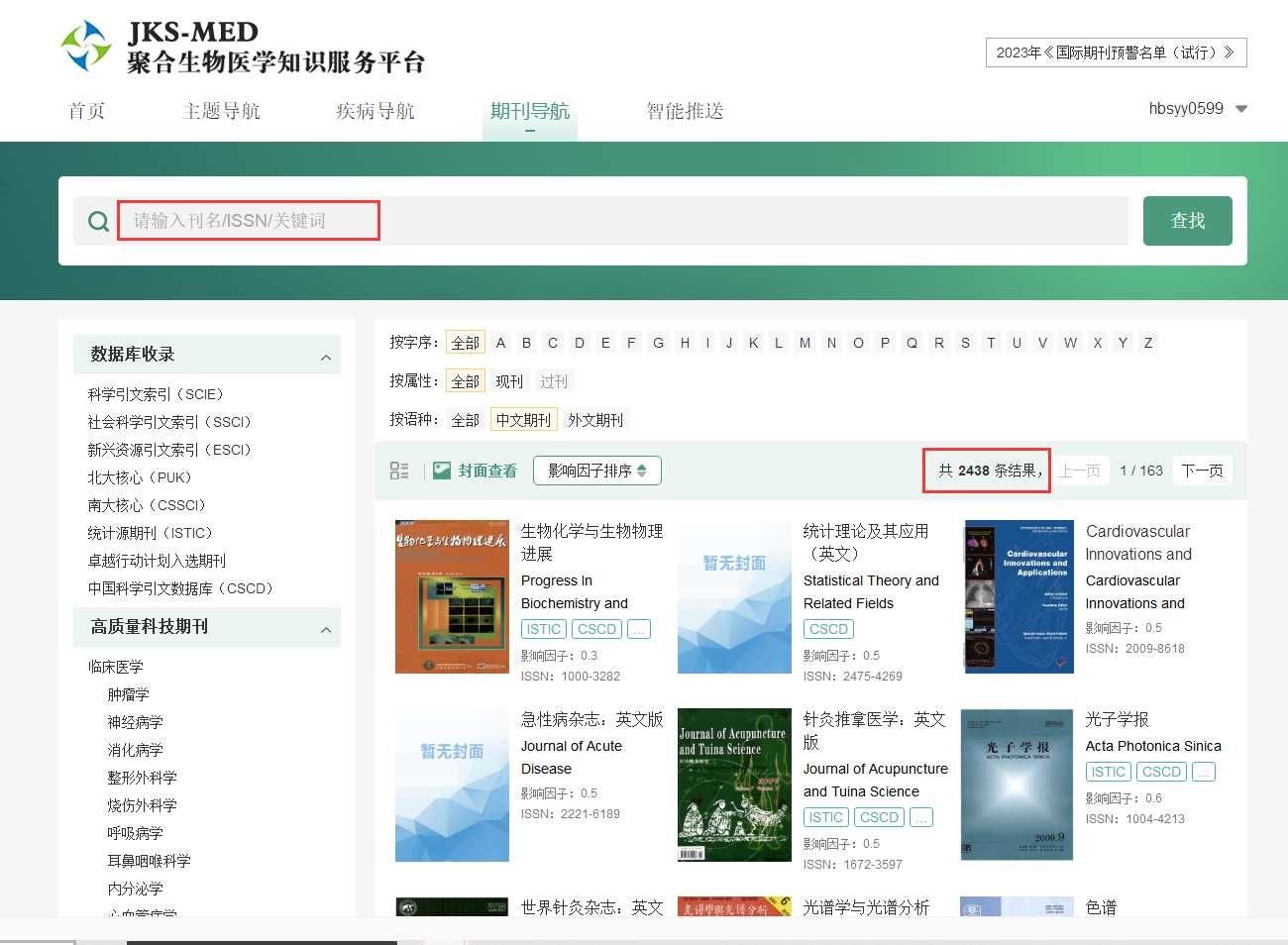 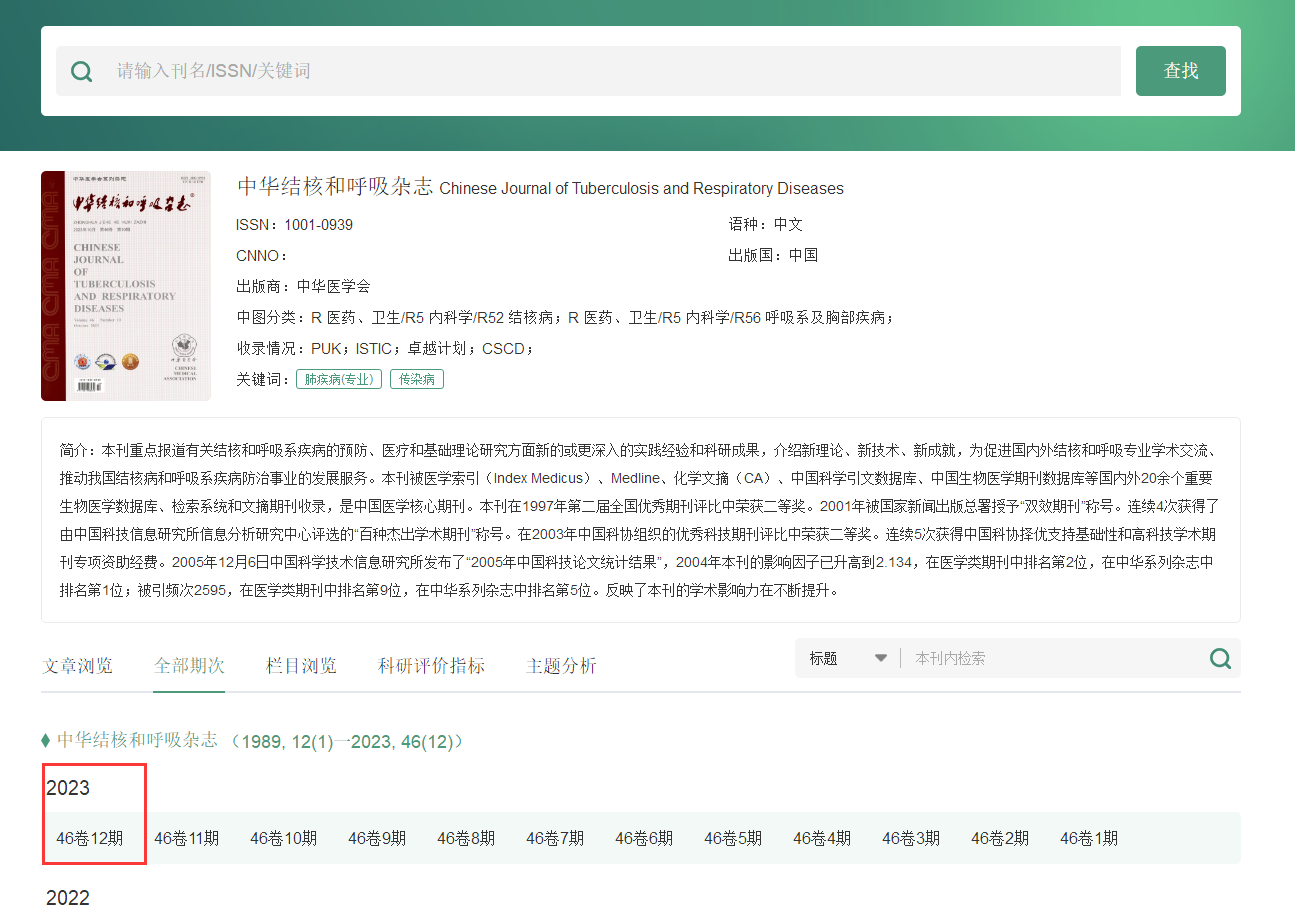 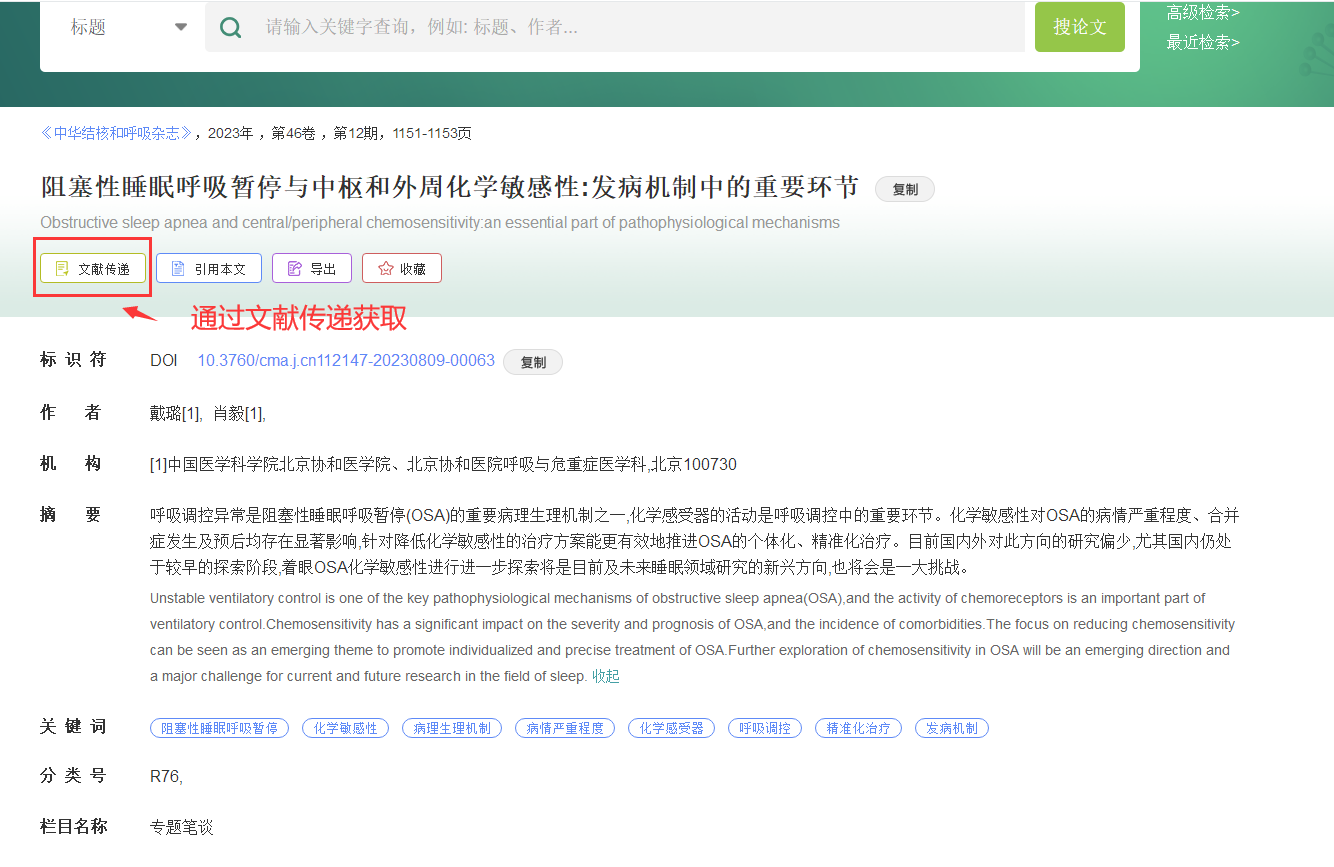 外文期刊检索
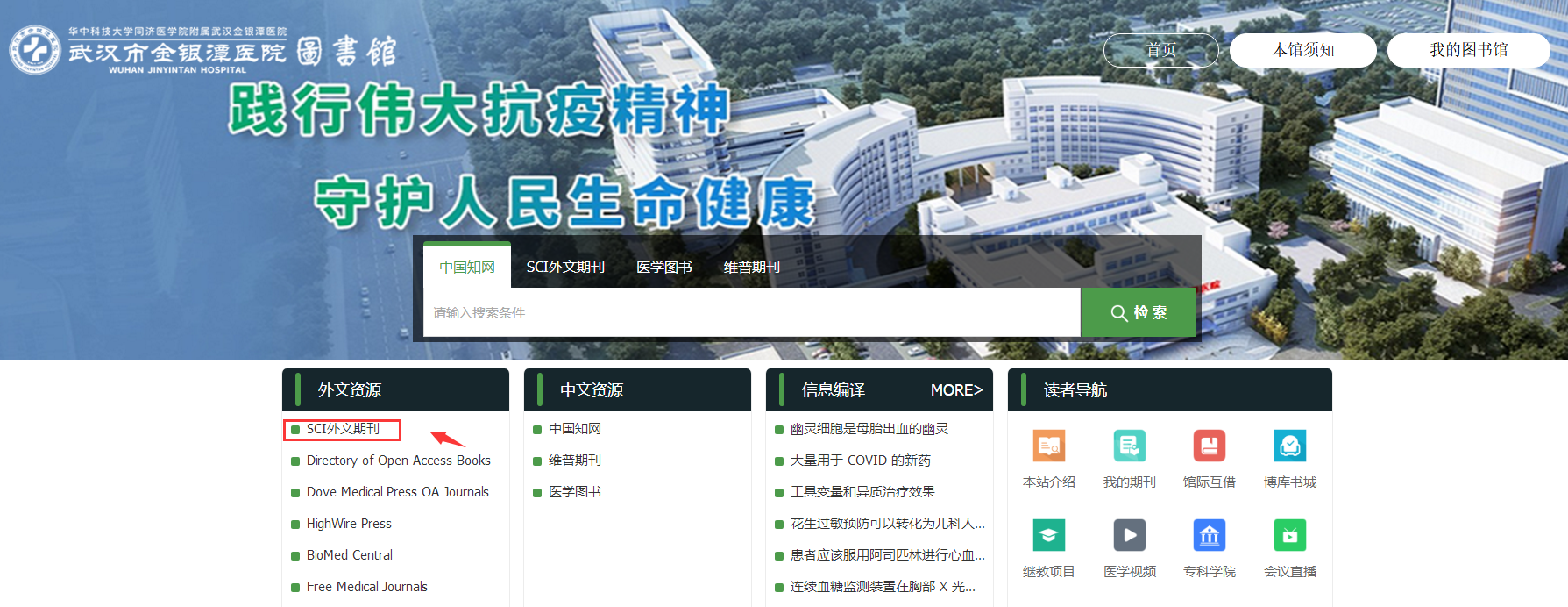 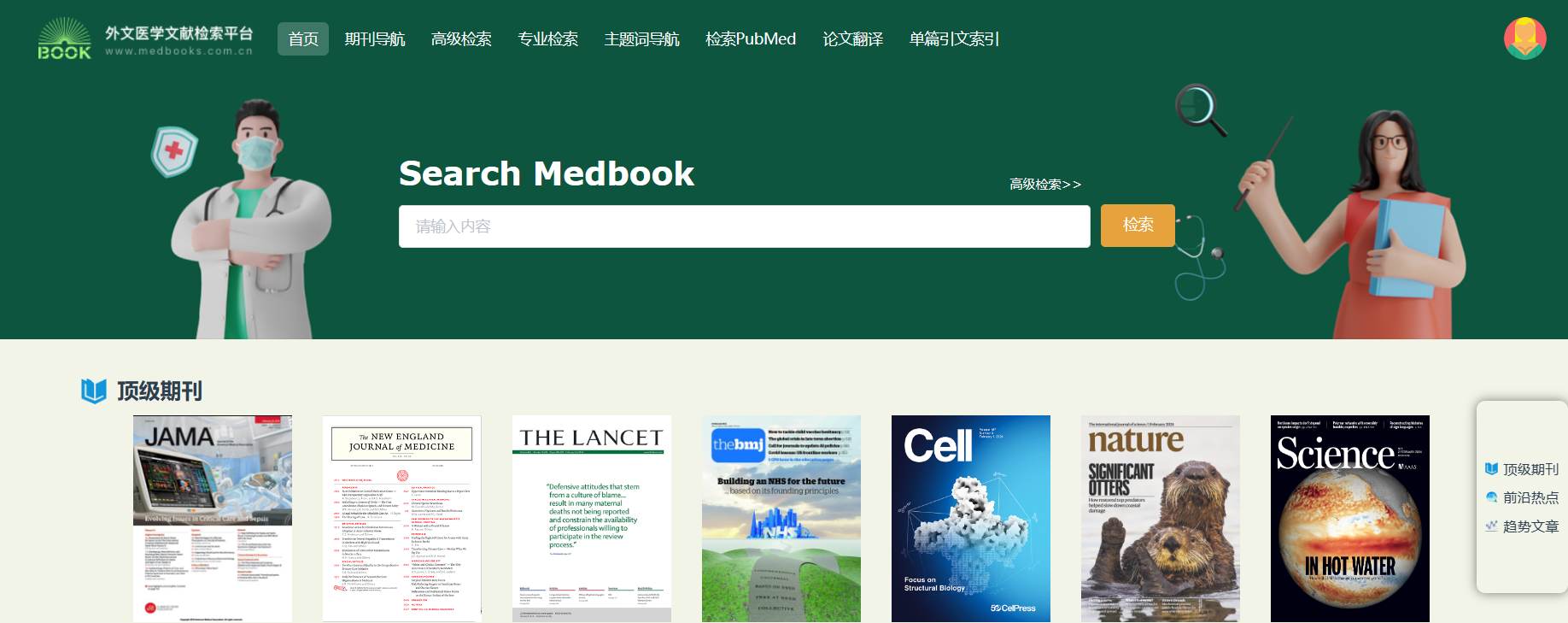 外文期刊数据库--普通检索
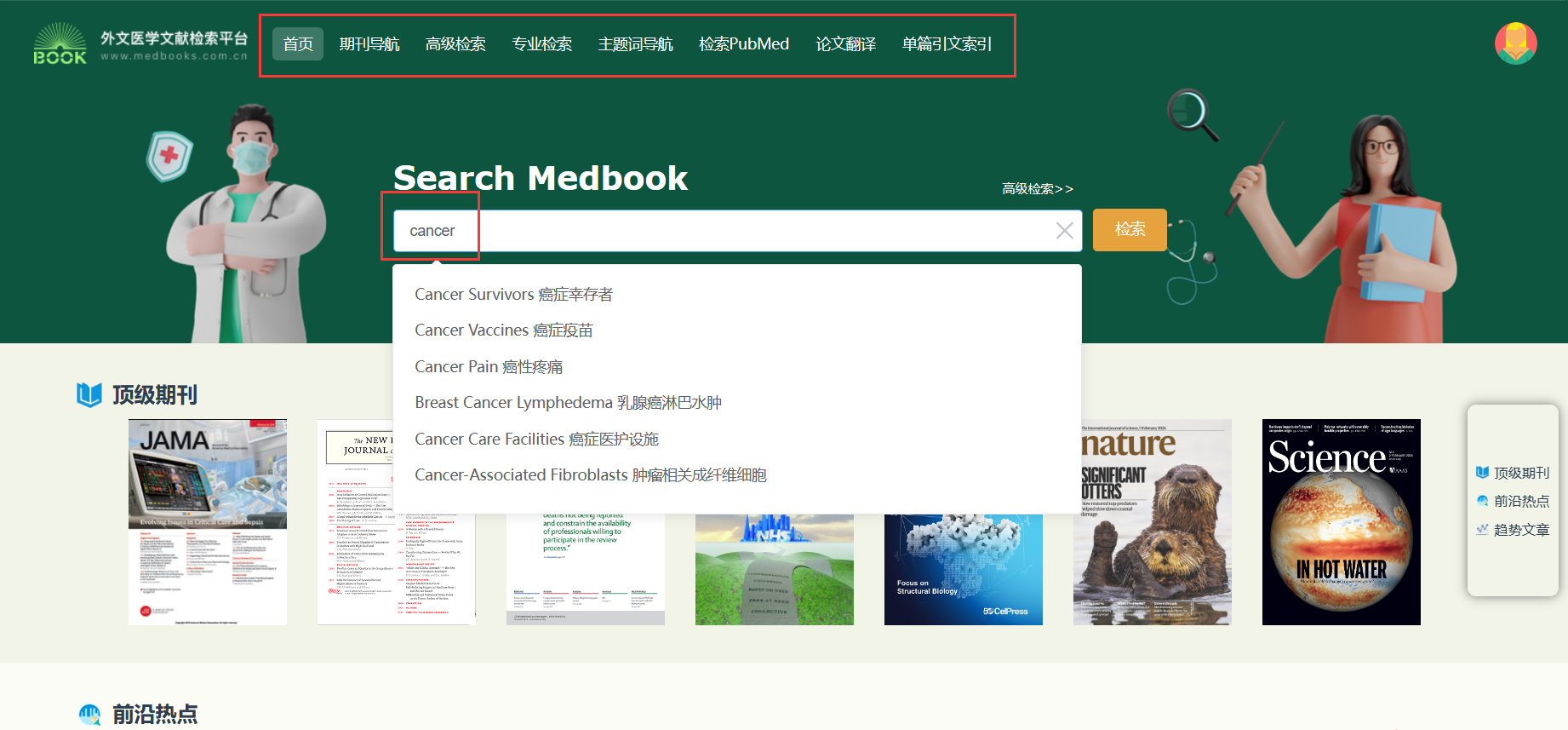 例：输入检索词“cancer”点击检索
外文期刊数据库--高级检索
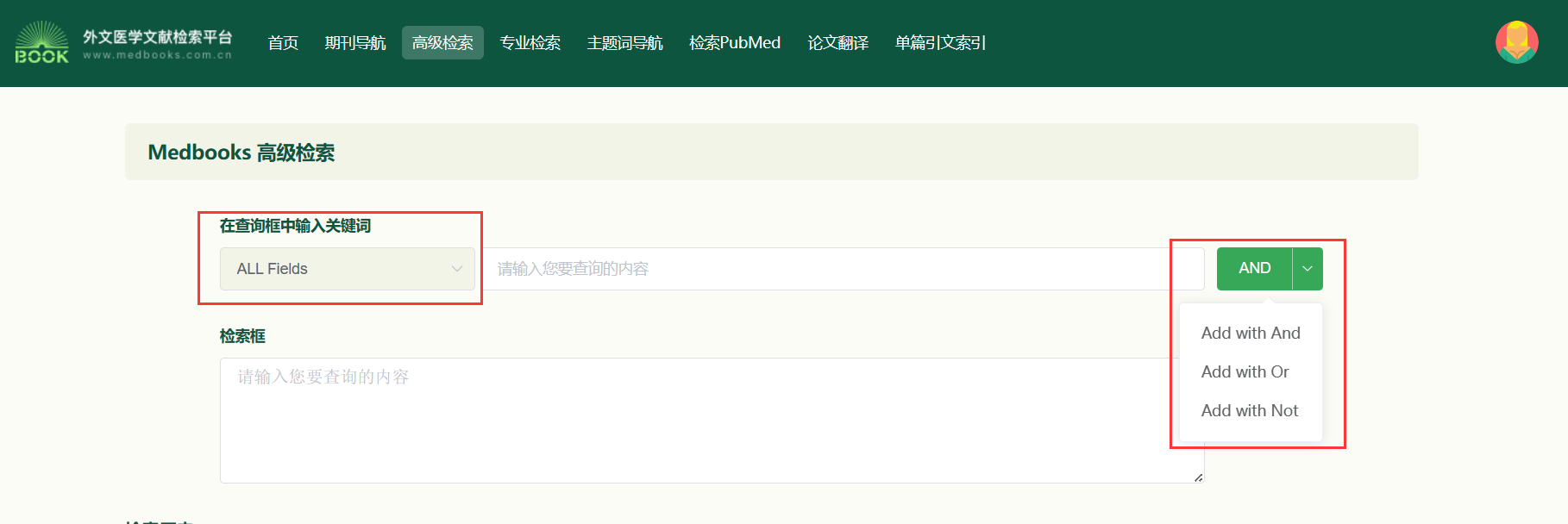 选择检索字段和布尔逻辑词，输入检索词，点击“查询”
外文期刊数据库--检索结果呈现
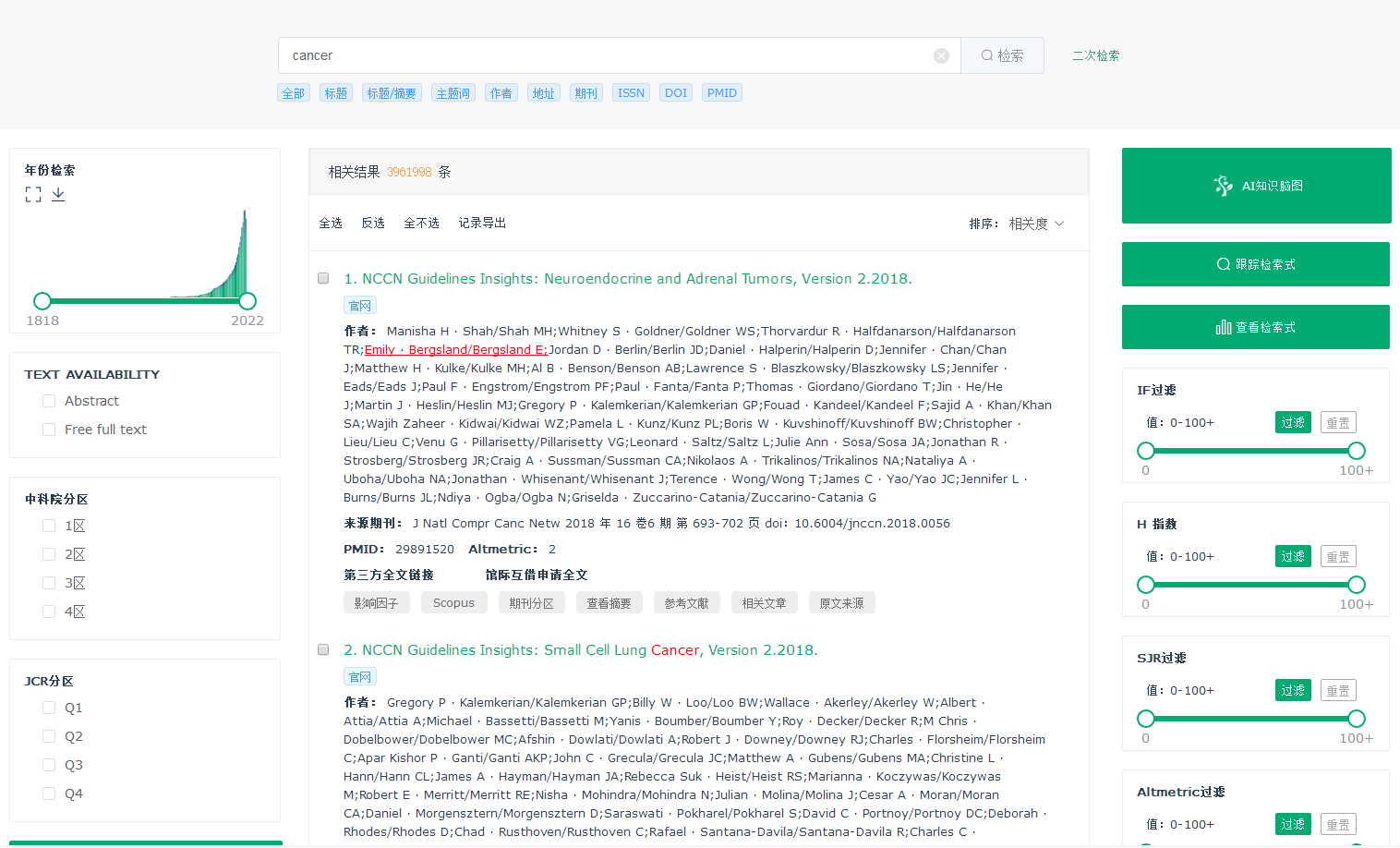 获取文献方式
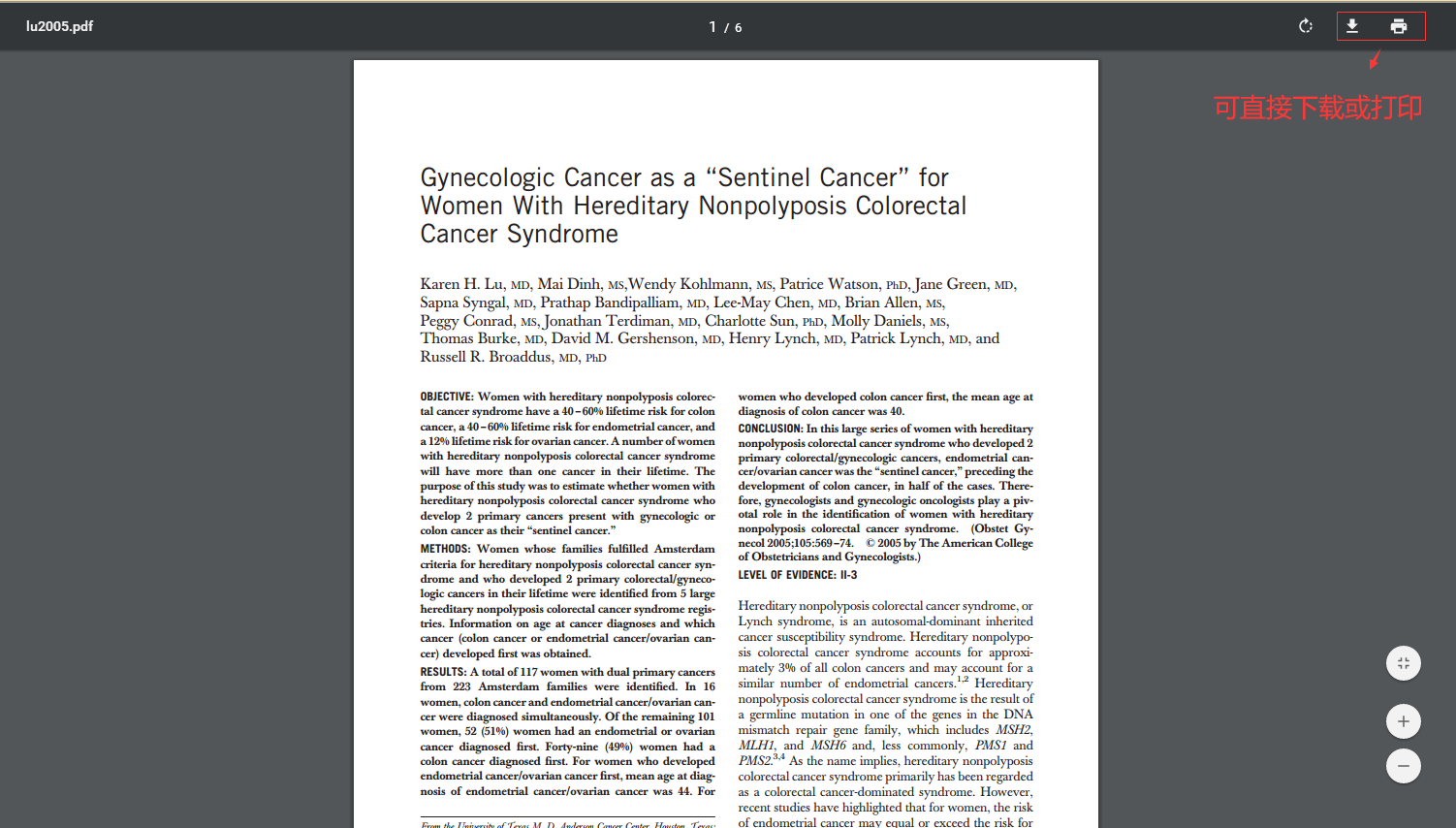 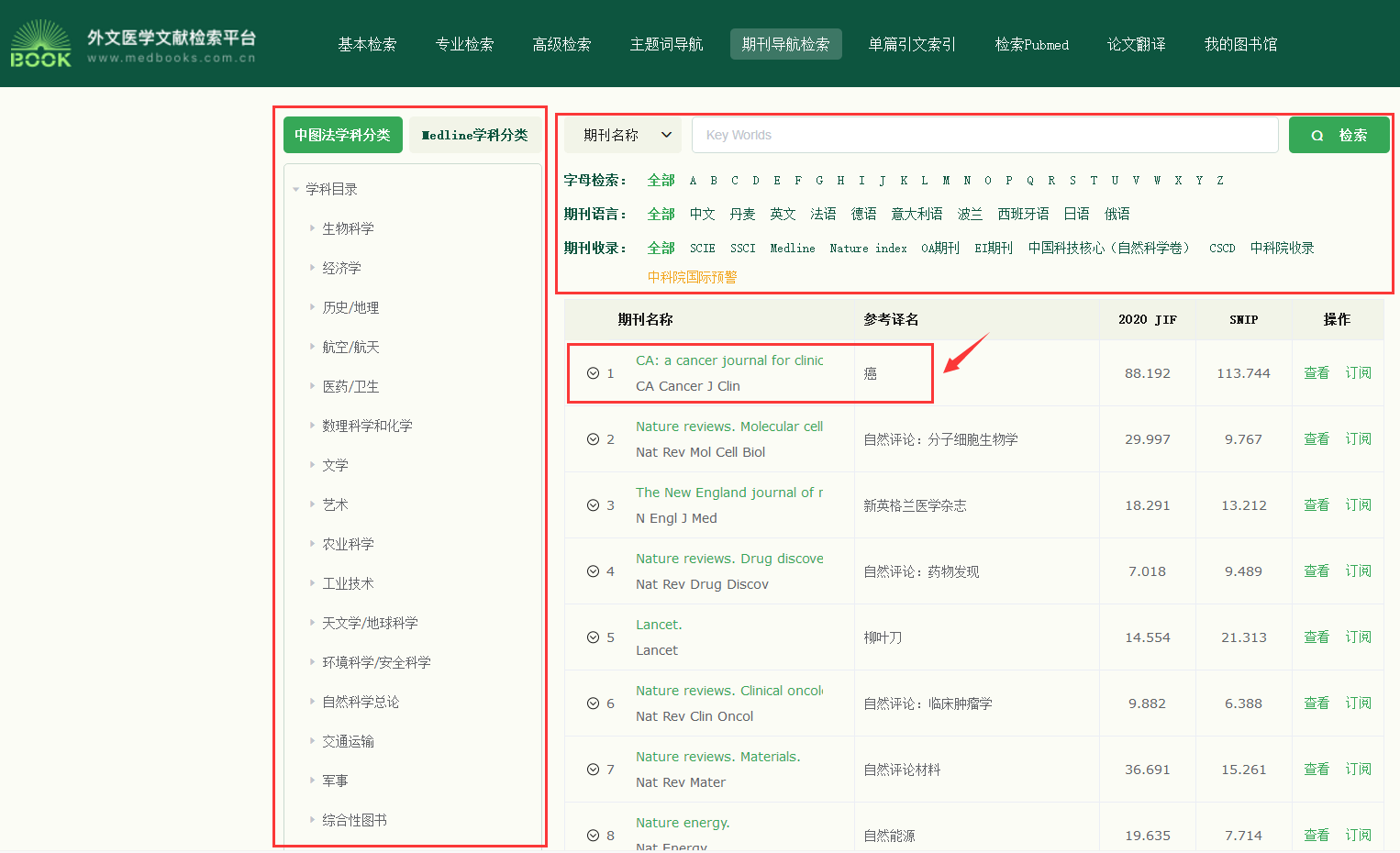 根据期刊语言和分类筛选
期刊学科分类导航筛选
外文期刊数据库--期刊详情
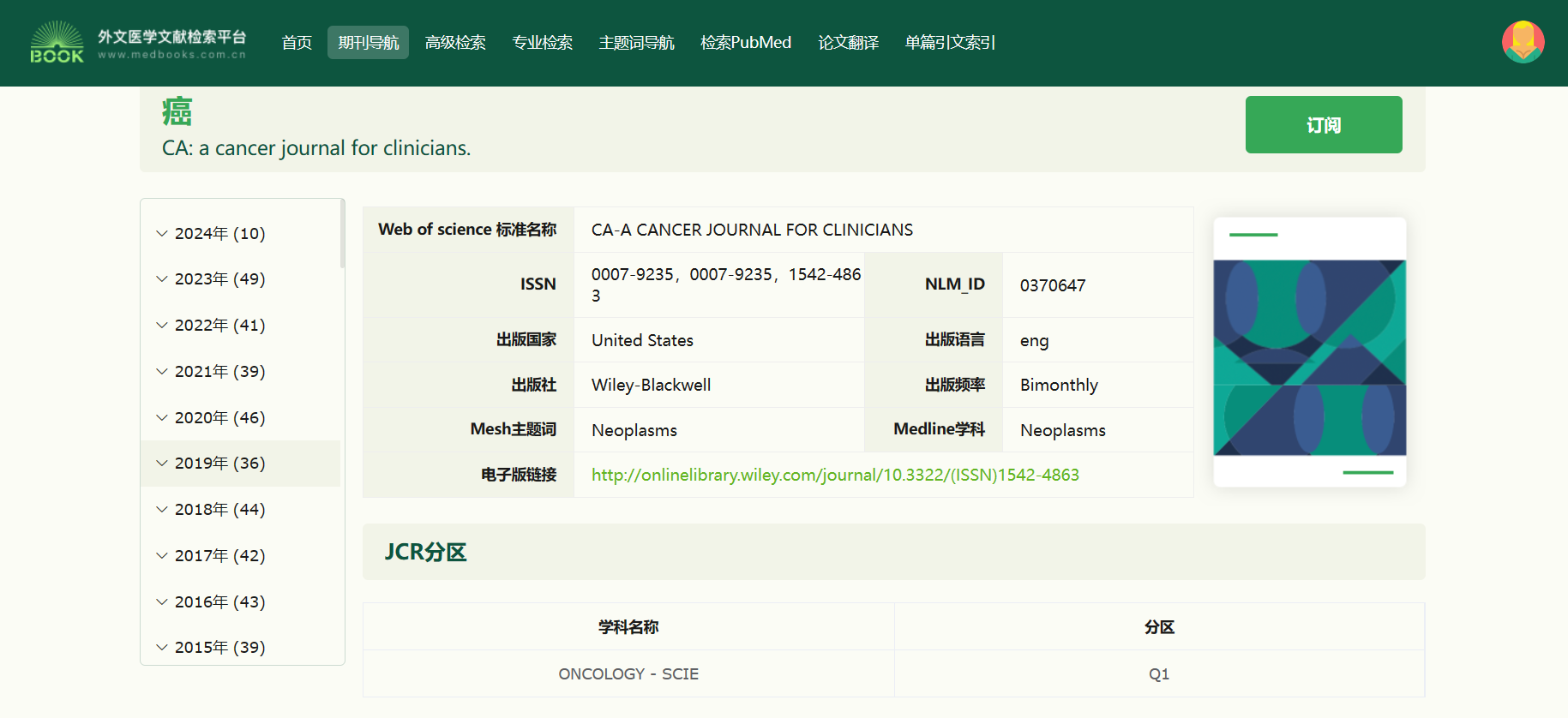 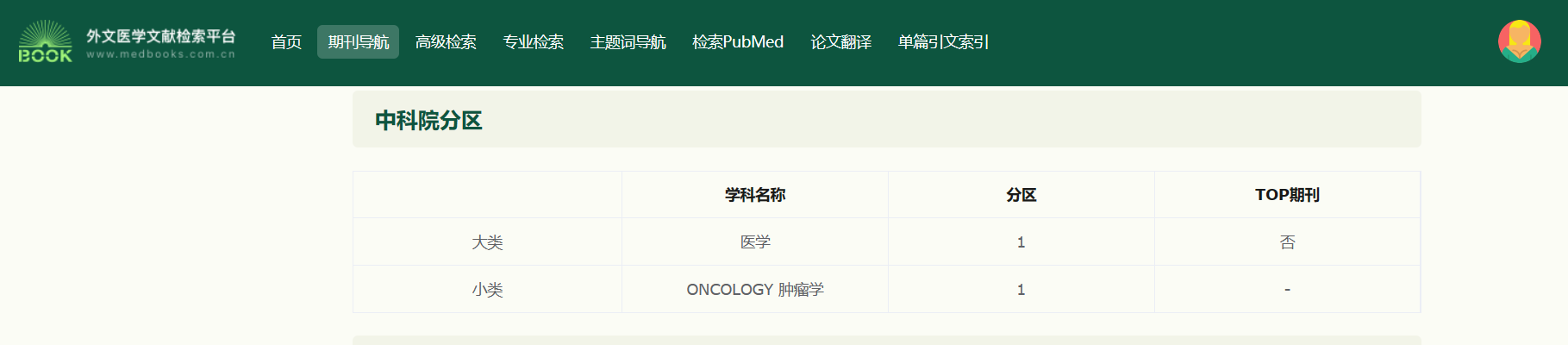 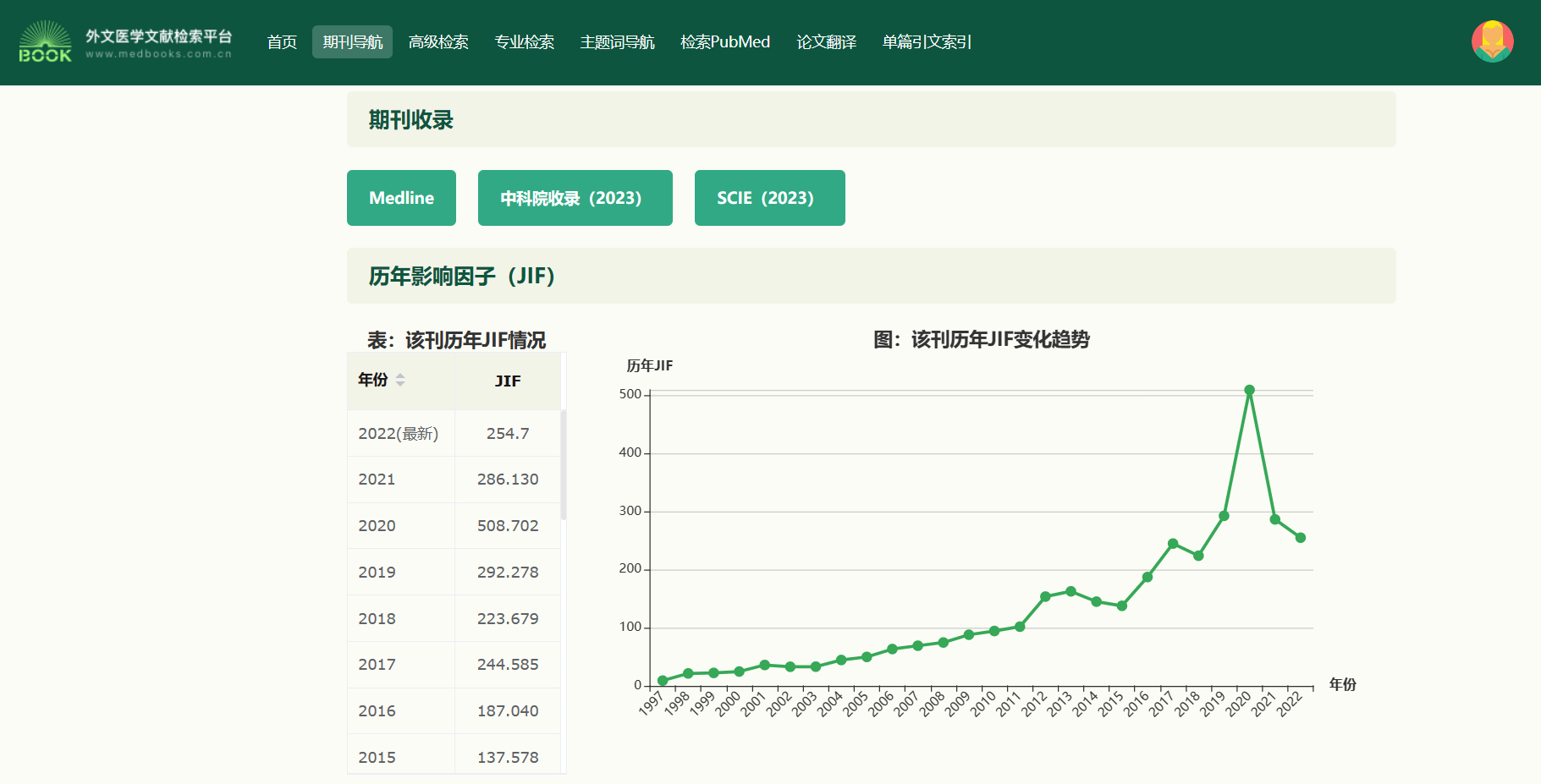 外文期刊数据库--翻译功能
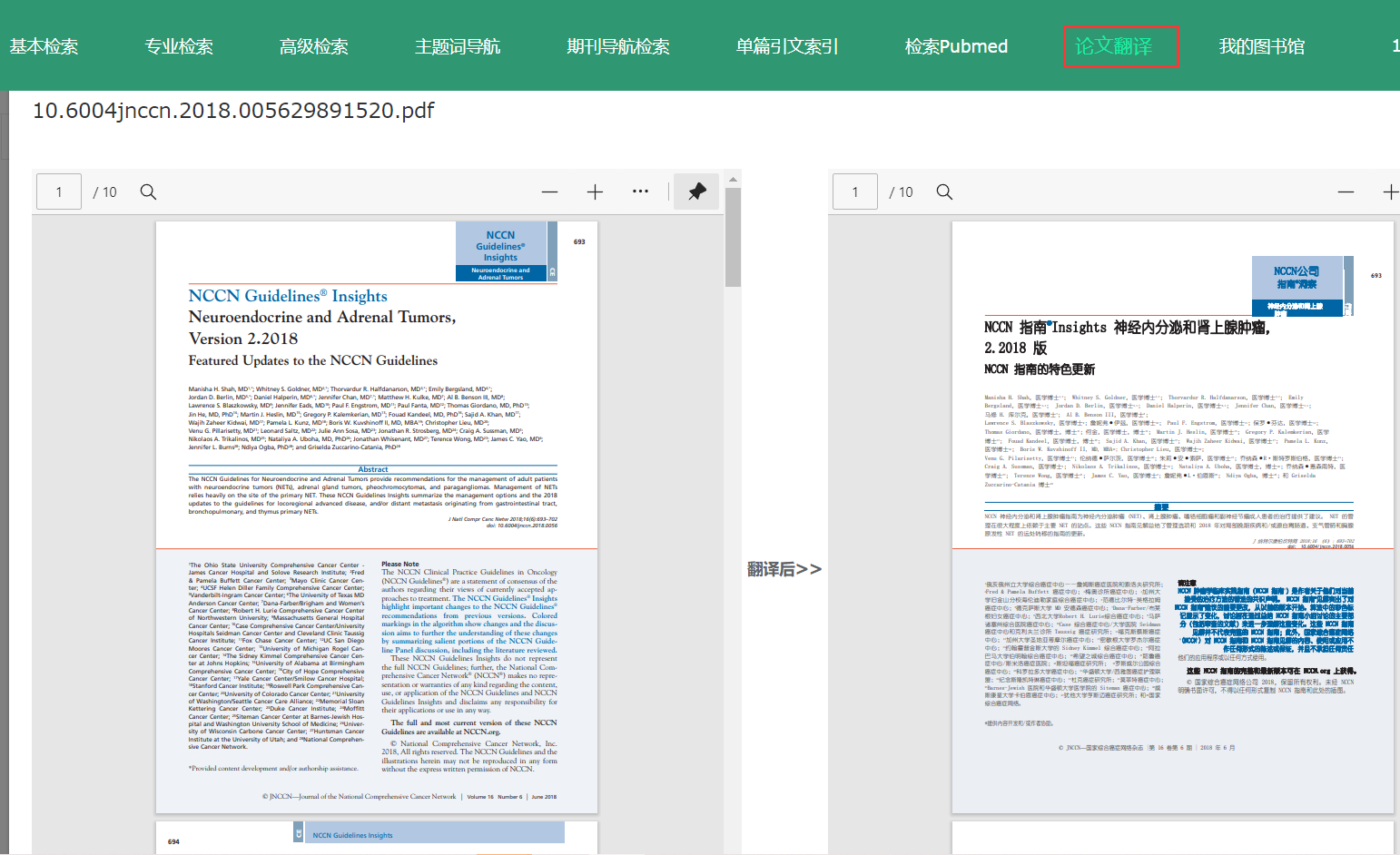 外文期刊数据库--AI知识脑图
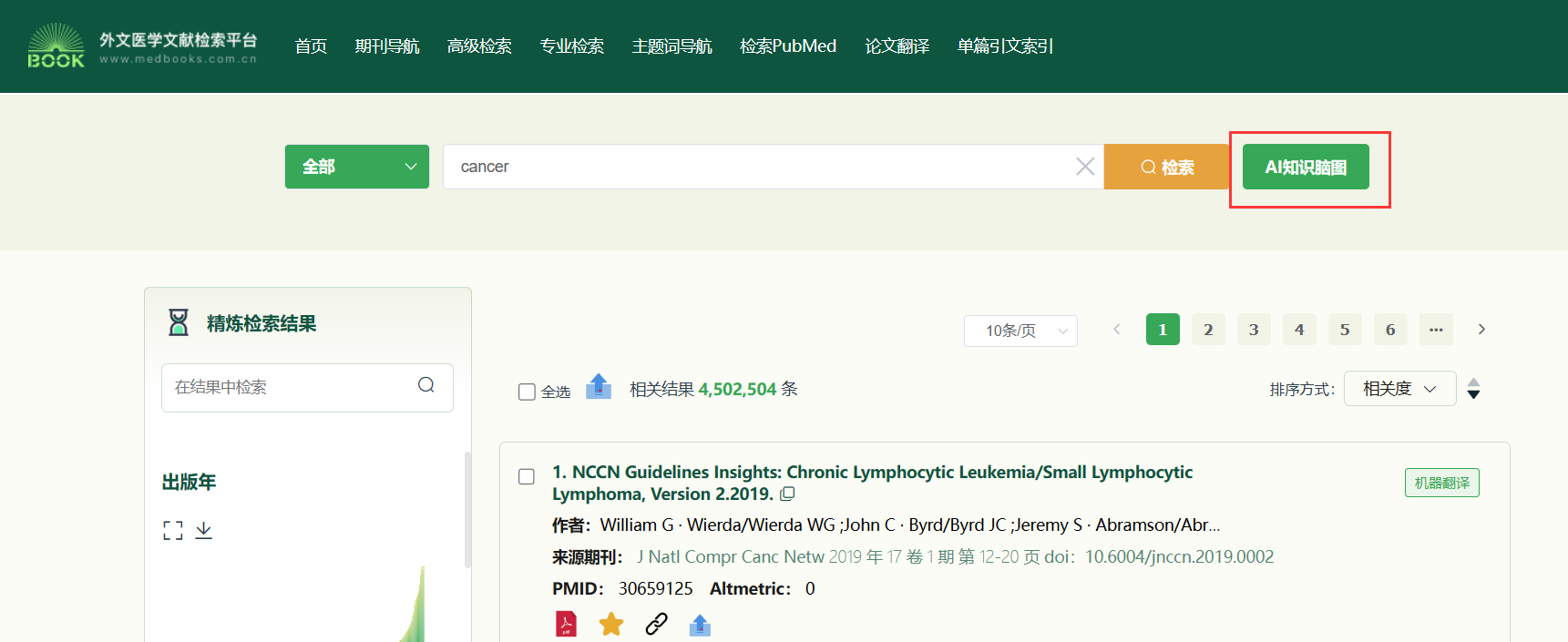 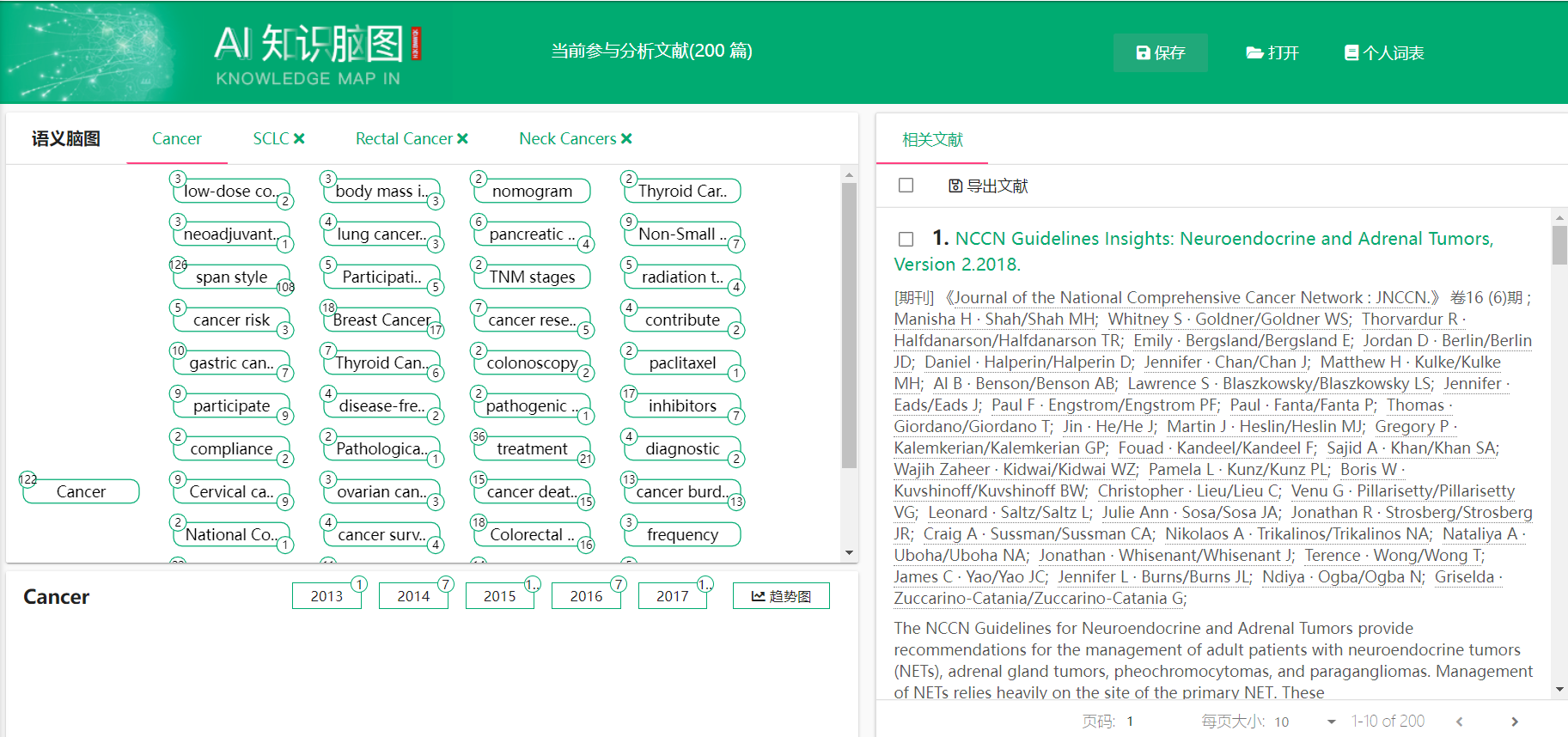 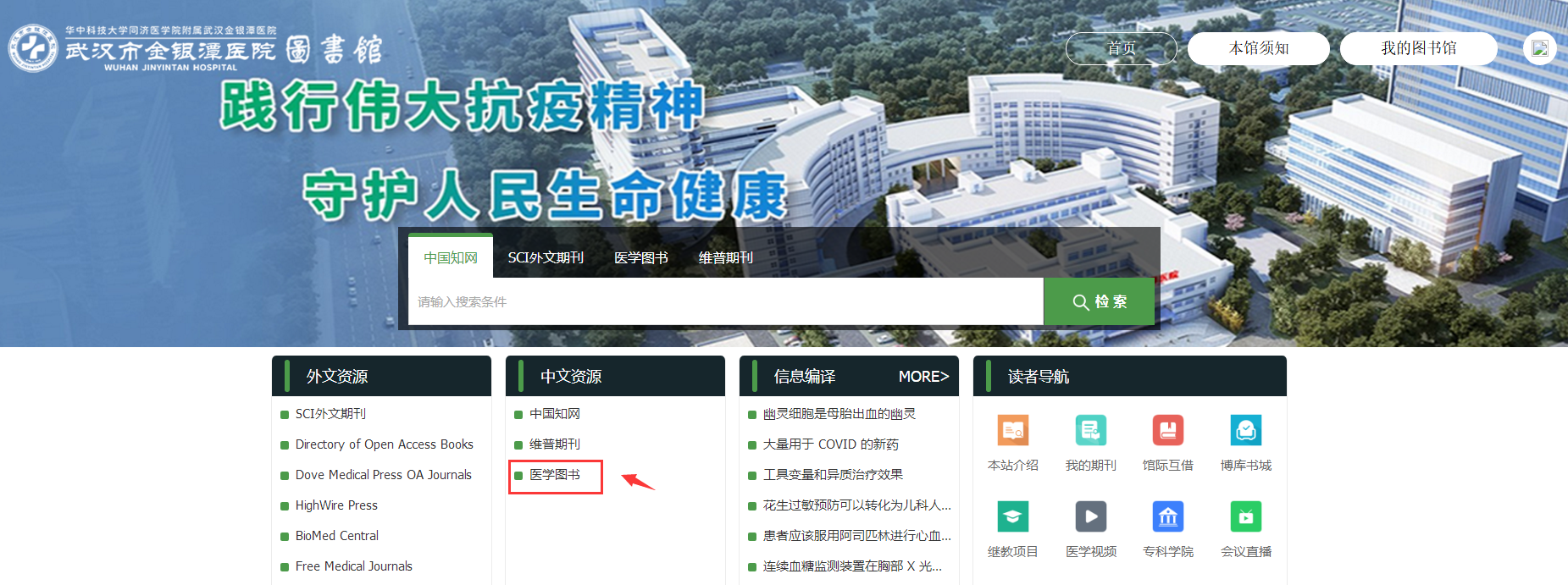 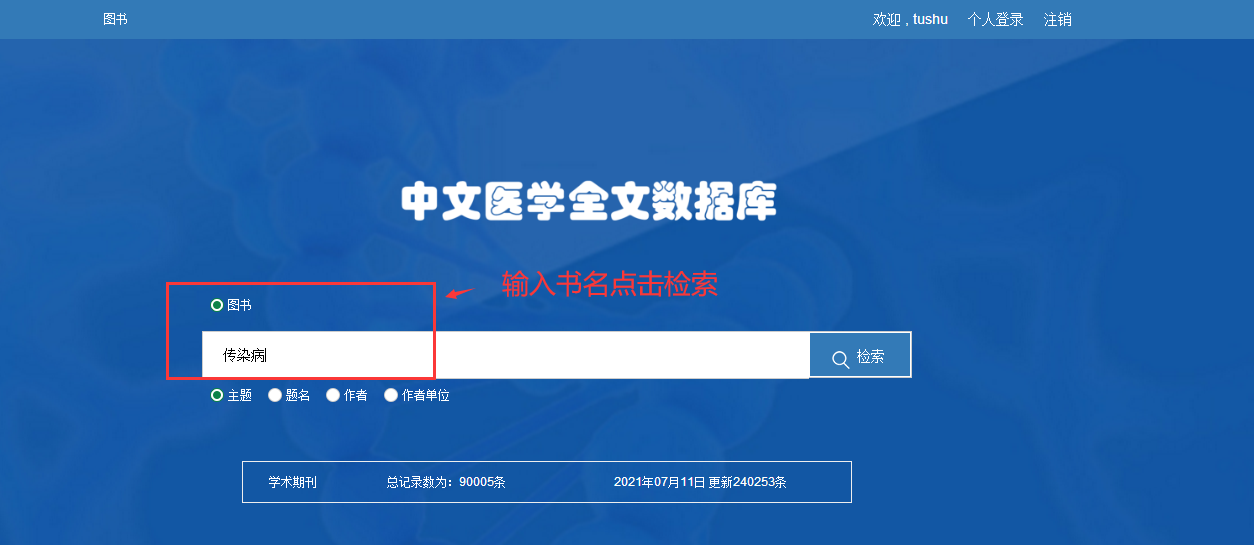 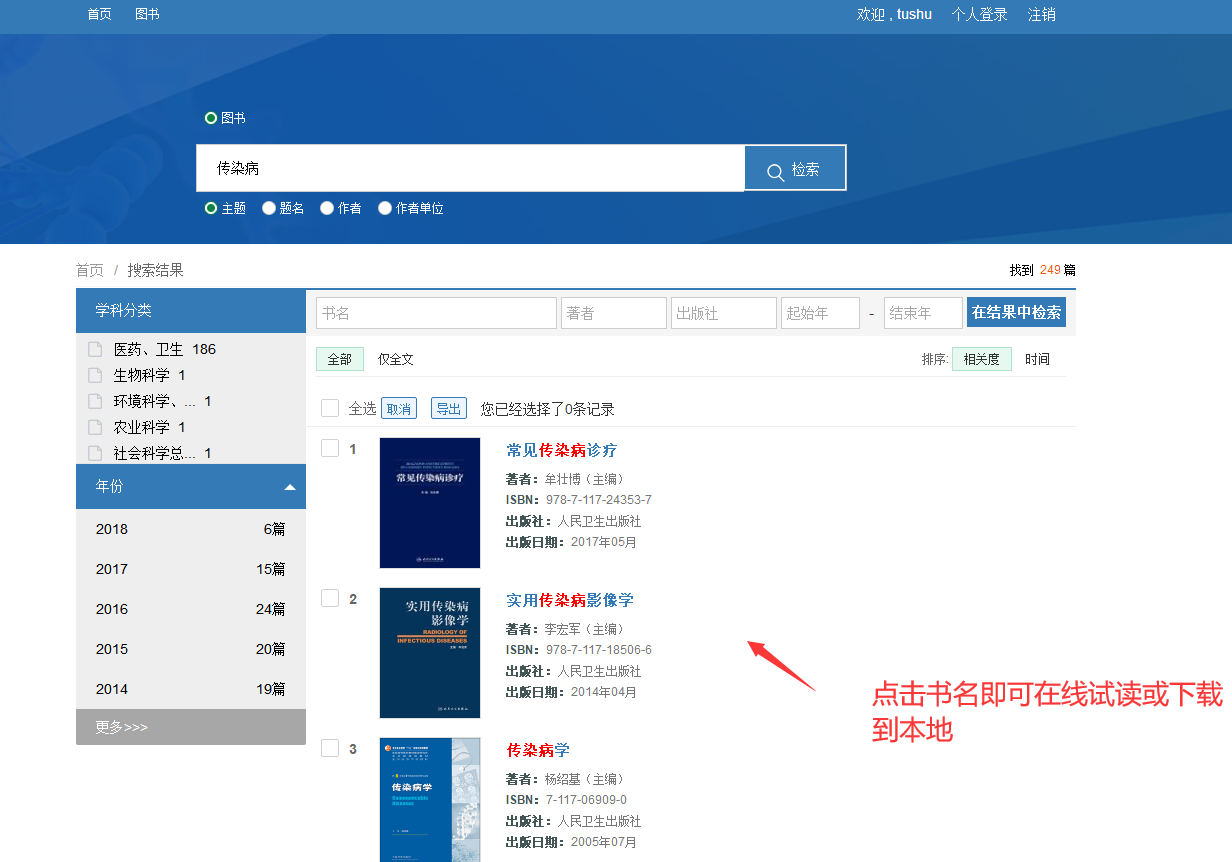 使用过程中有任何问题可联系：
苏梦玲 13125175628
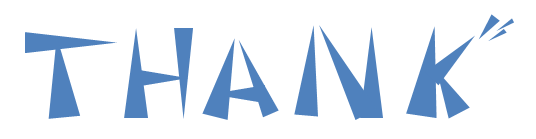